программа перехода школы в эффективныЙ режим работы
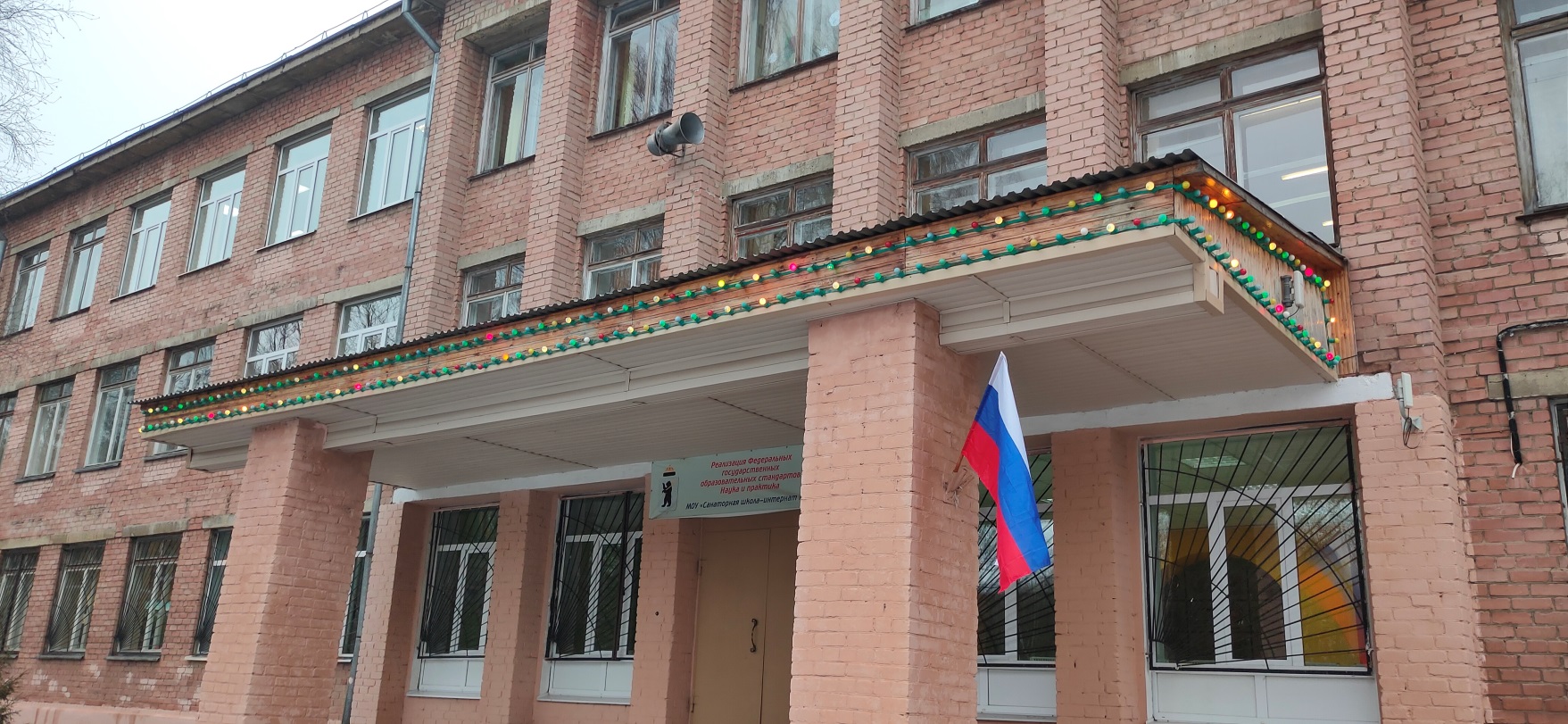 III

Э
Т
А
П
Наименование ОО
муниципальное общеобразовательное учреждение «Санаторная школа-интернат № 6» г.Ярославль
контингент учащихся
Всего – 203  человека  
с заболеваниями сердечно-сосудистой и нервной системы;
попавшие в трудную жизненную ситуацию, нуждающиеся в социальной поддержке
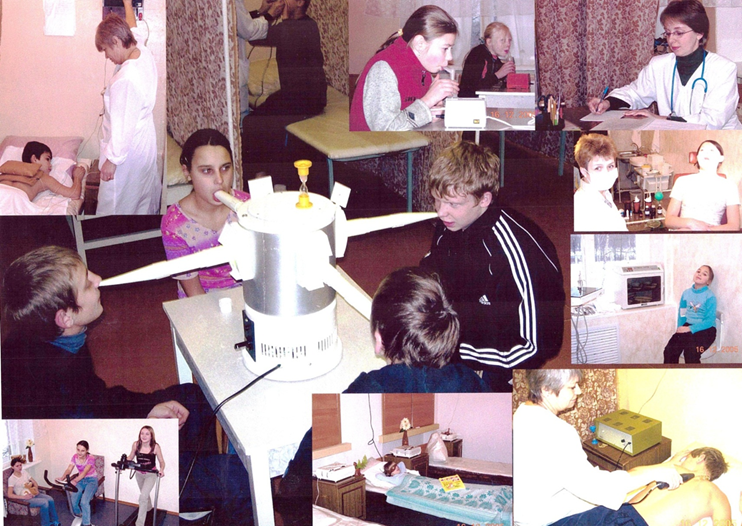 Актуальность разработки программы
Актуальность разработки программы
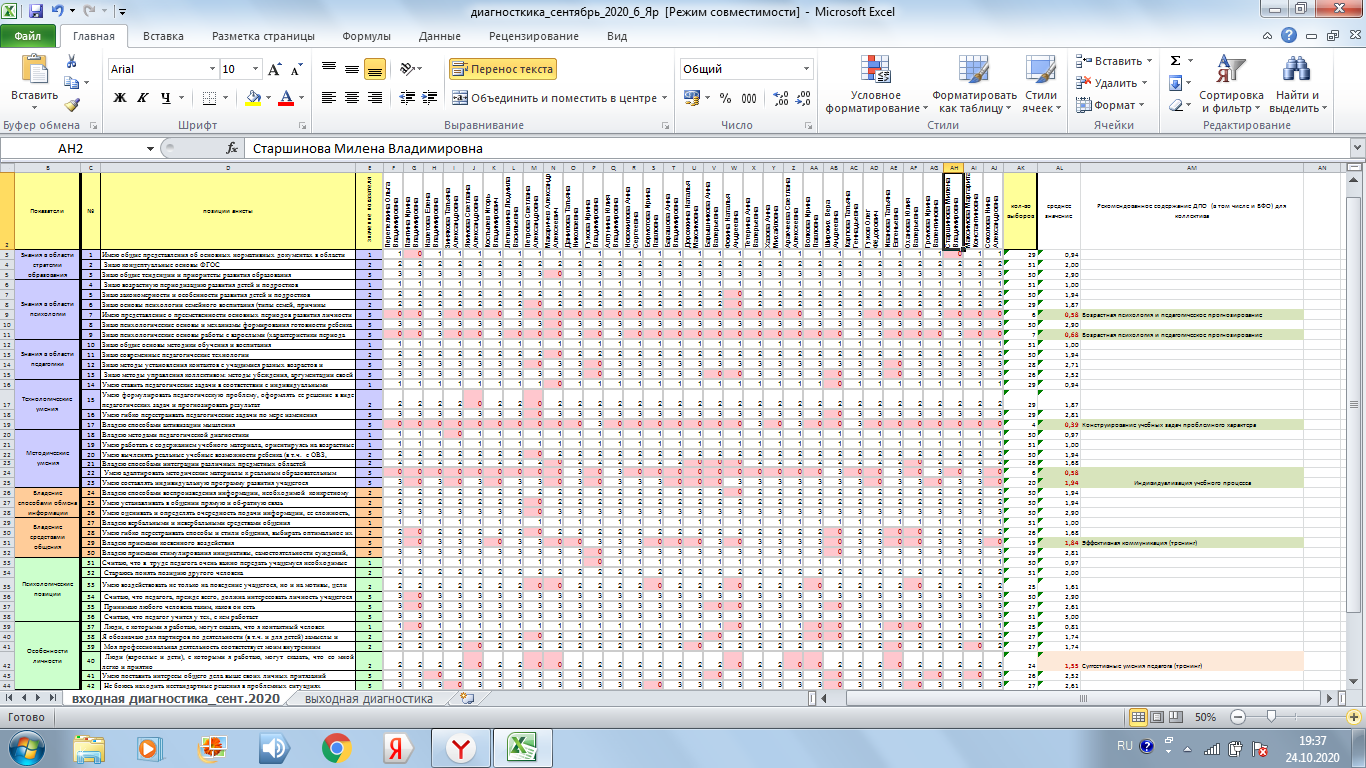 Образовательные результаты обучающихся по итогам ГИА
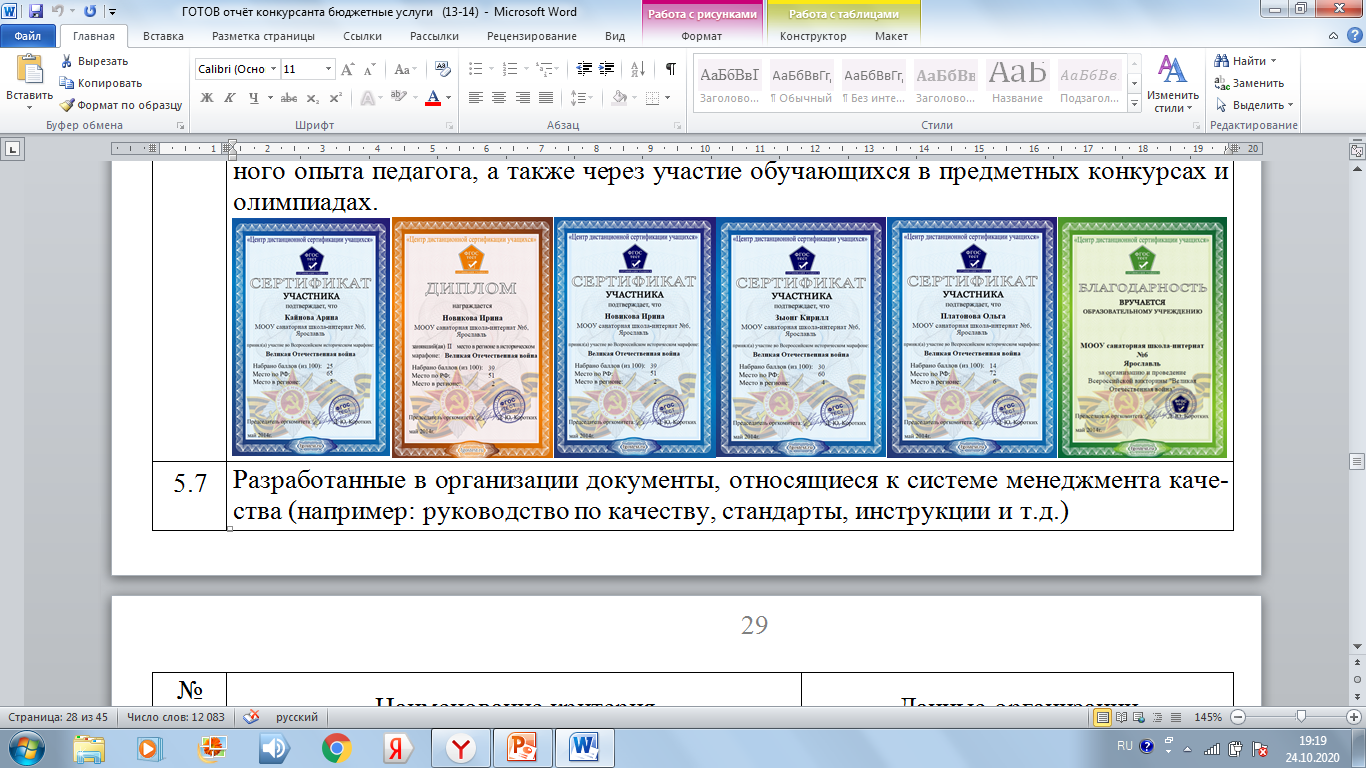 Выводы из мониторинга вариативных показателей
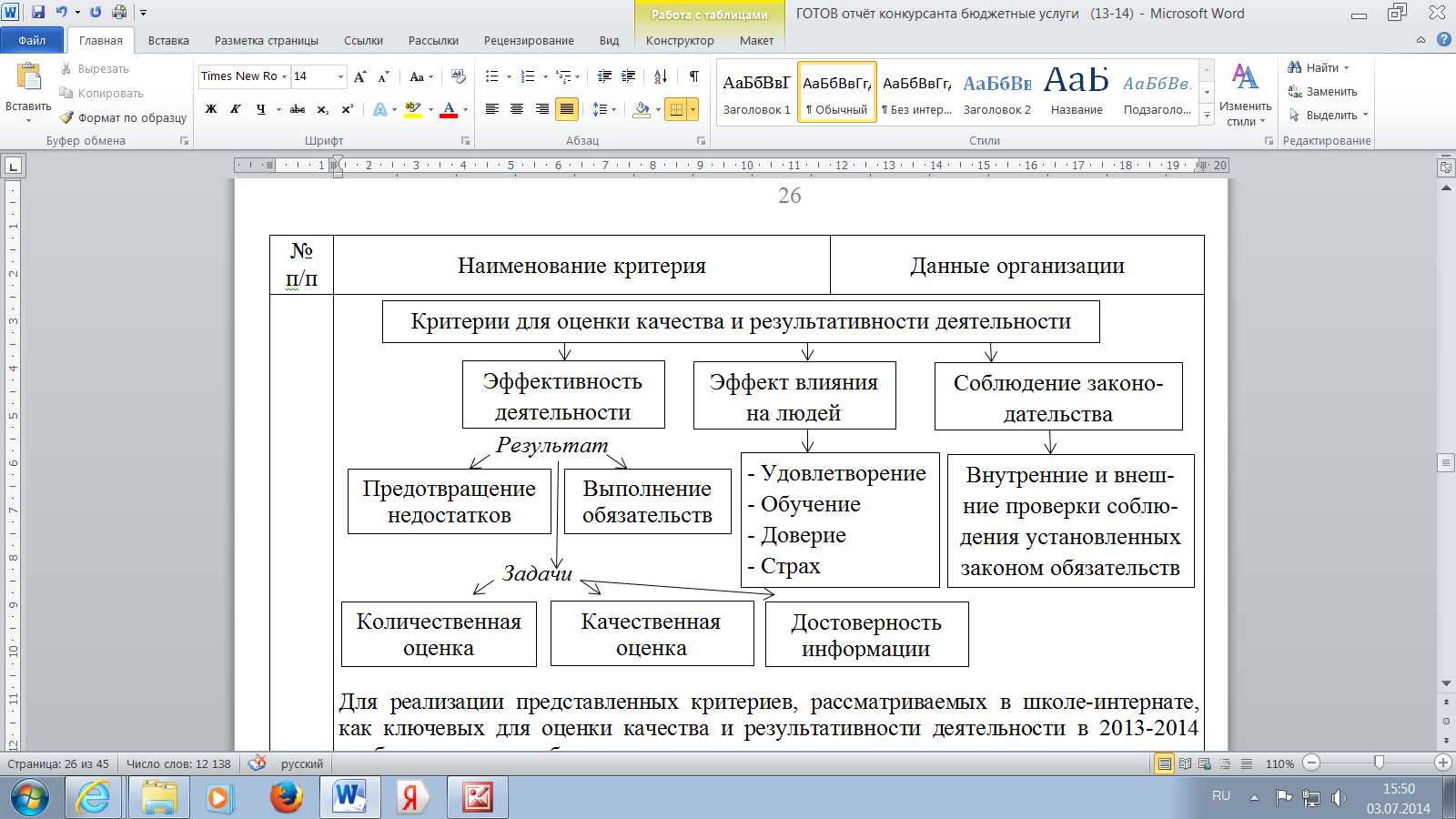 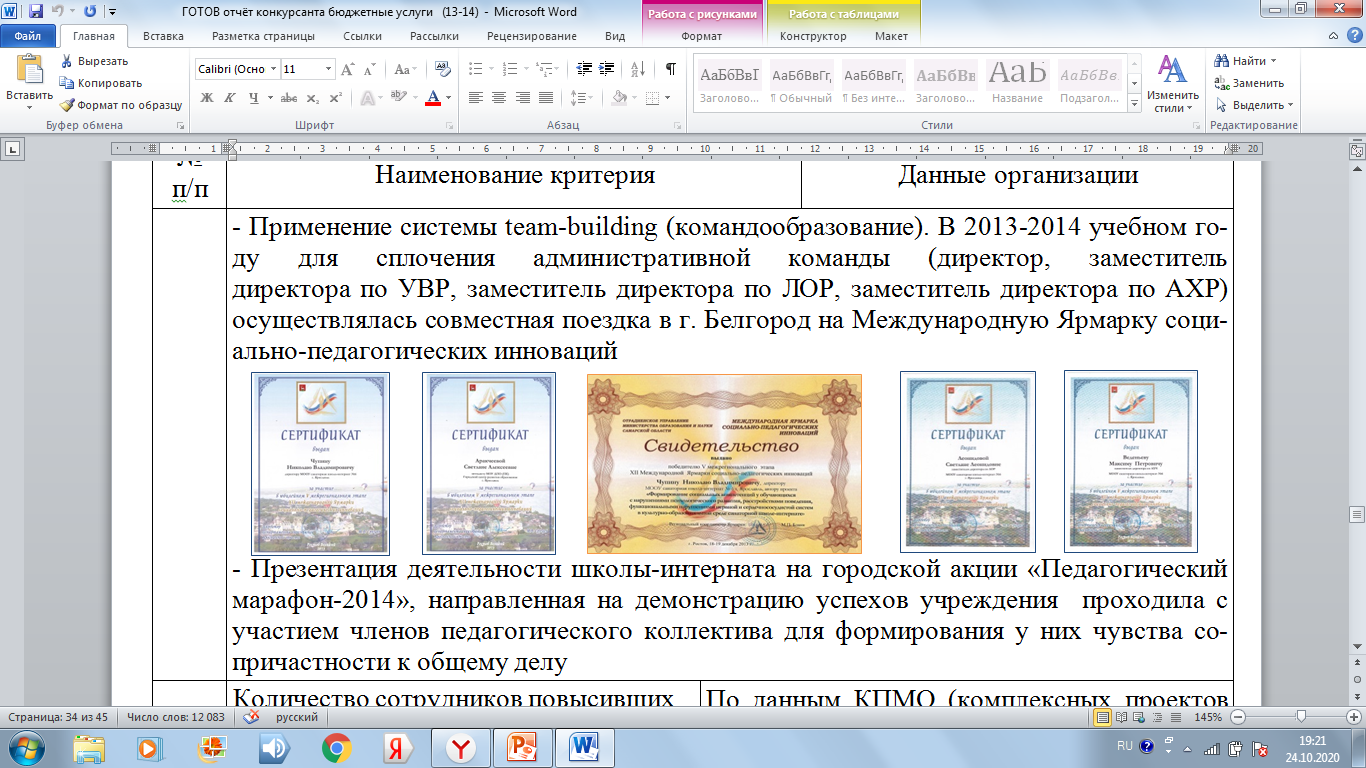 «Западающие» зоны в деятельности школы
Цель и приоритеты Программы
Цель программы: Повышение и сохранение образовательных результатов обучающихся школы – интерната по результатам ГИА по русскому языку и математики

Приоритеты программы:
1. Взаимодействие с родительской общественностью (законными представителями)  по вопросам подготовки к ГИА
2. Повышение профессиональных компетенций в вопросах воспитания и социализации
3. Расширение границ социального партнерства по привлечению специалистов по подготовке к ГИА
Приоритет 1: взаимодействиЕ с родительской общественностью по вопросам подготовки к ГИА
Цель по приоритету 1: Привлечь родителей к вопросу подготовки обучающихся к ГИА
Приоритет 2: Повышение профессиональных компетенций в вопросах профориентации
Цель по приоритету 2: Способствовать развитию профессиональных компетенций в вопросах профориентации
Приоритет 3: Расширение границ социального партнерства по привлечению специалистов к подготовке ГИА
Цель по приоритету 3: Способствовать развитию социального партнерства по привлечению специалистов по подготовке к ГИА
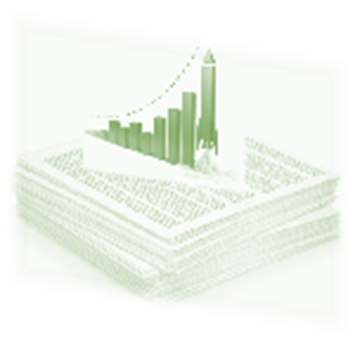 ЦЕЛЕВЫЕ ПОКАЗАТЕЛИ программы